Activity 1
PowerPoint Basics
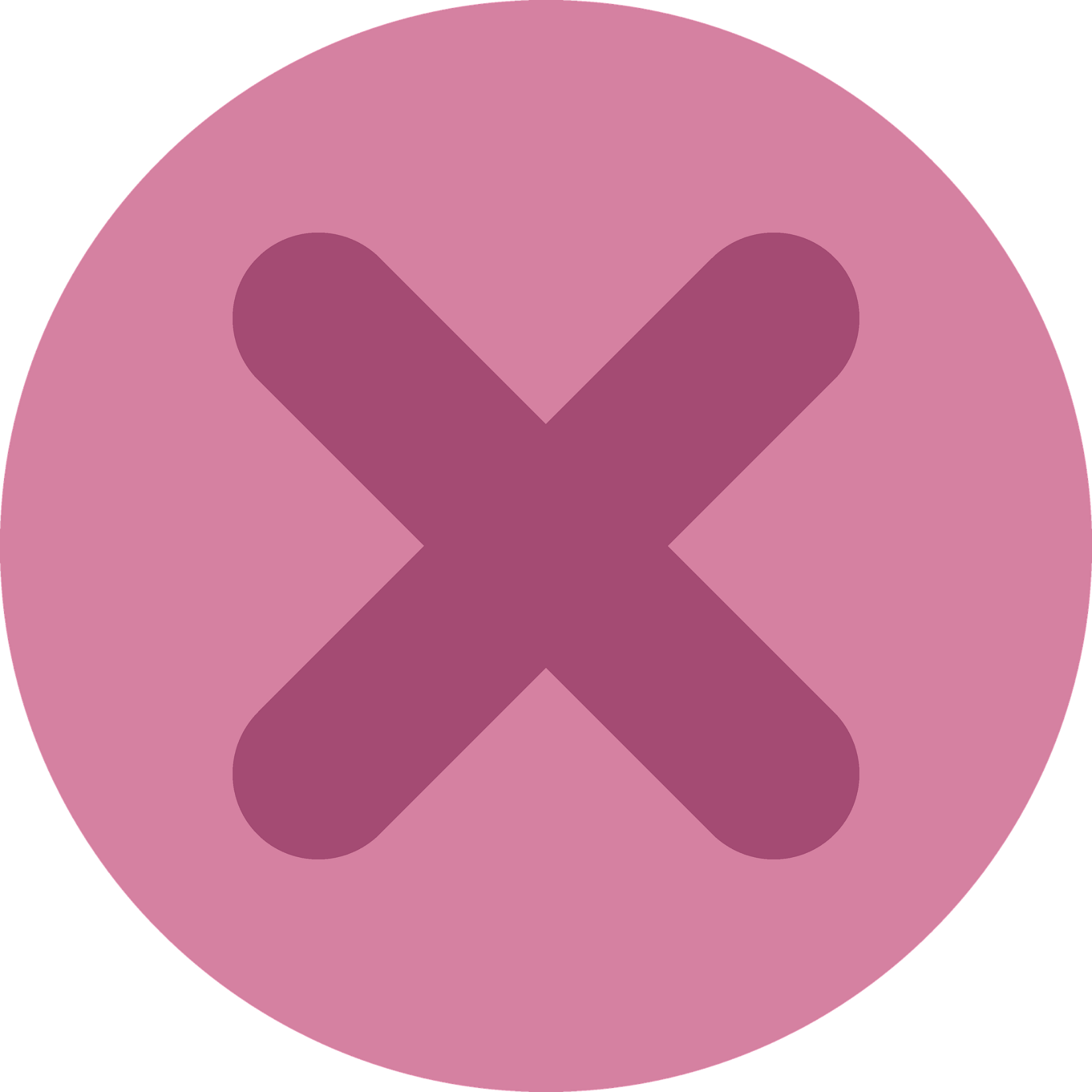